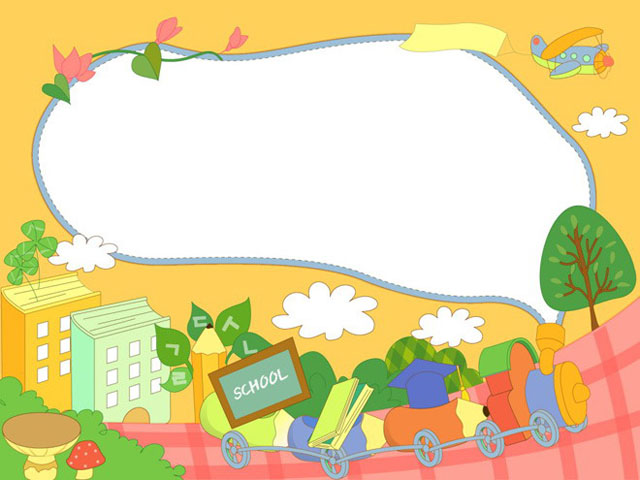 CHÀO MỪNG CÁC CON
ĐẾN VỚI TIẾT HỌC TNXH
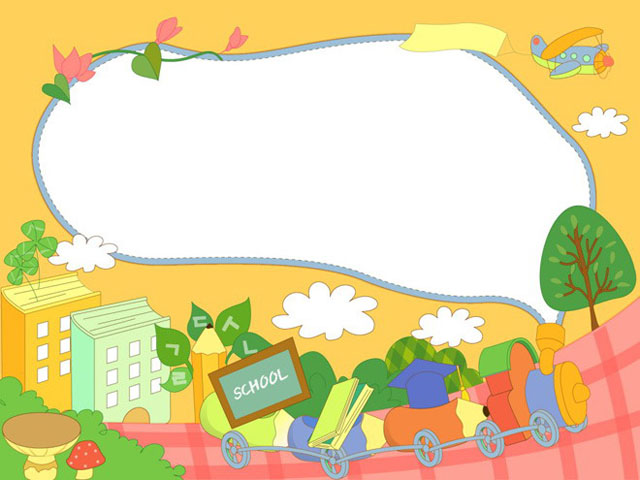 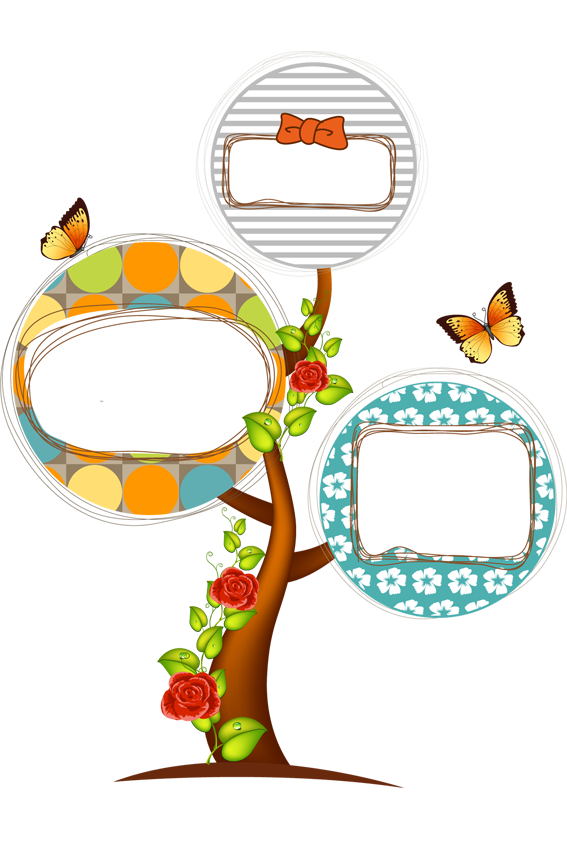 6 CHỦ ĐỀ
CHÀO MỪNG CÁC CON
ĐẾN VỚI MÔN HỌC TNXH
21 BÀI
2-3 TIẾT/ BÀI
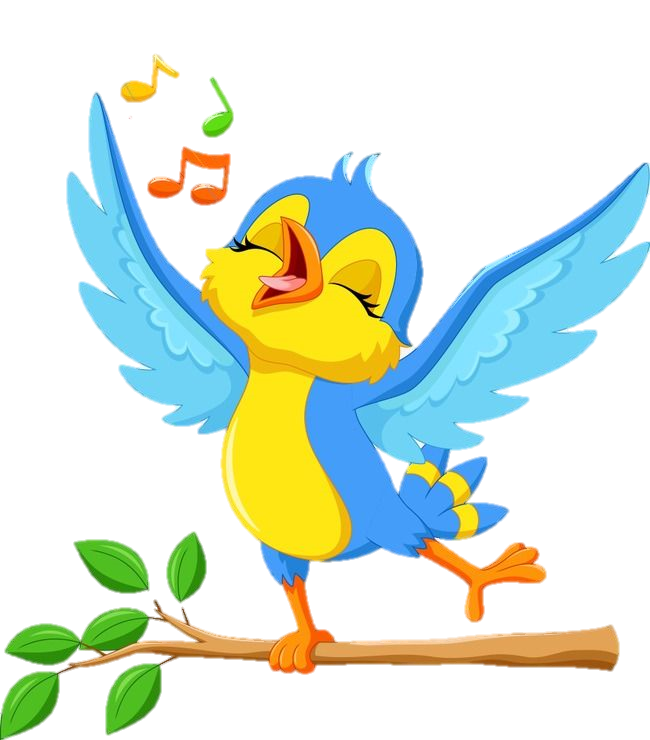 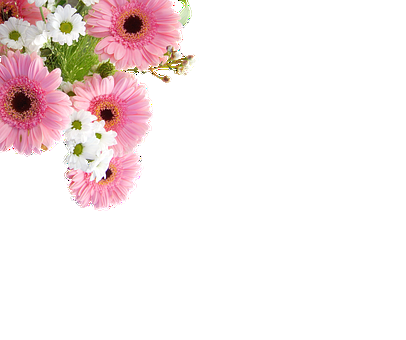 TIẾT 2
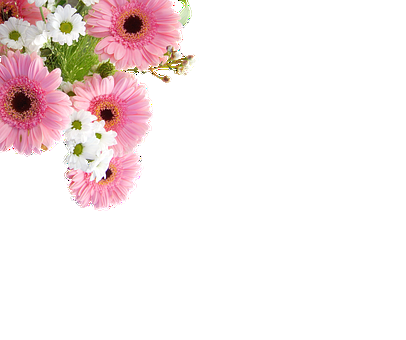 KHỞI ĐỘNG
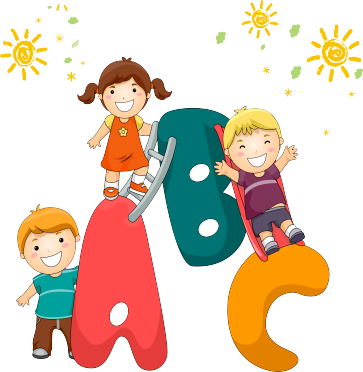 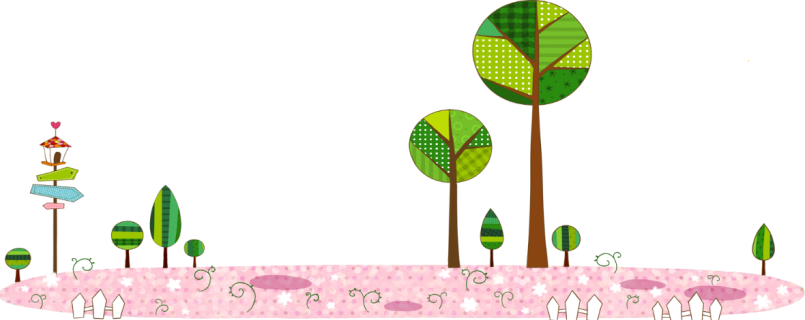 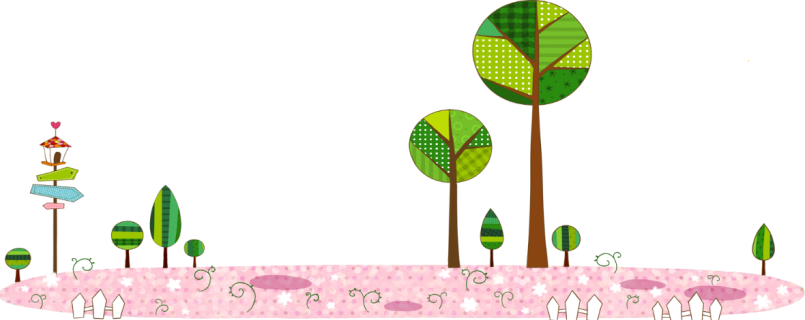 Nhắc lại cho các bạn cùng biết, gia đình nhà bạn Hà có mấy thế hệ?
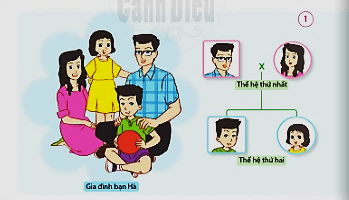 Thế hệ thứ nhất
Thế hệ thứ hai
Gia đình bạn Hà
Nhắc lại cho các bạn cùng biết, gia đình nhà bạn An có mấy thế hệ?
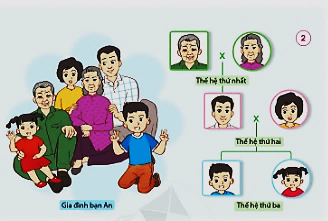 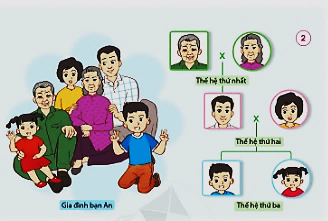 Thế hệ thứ nhất
Thế hệ thứ nhất
Thế hệ thứ hai
Thế hệ thứ hai
Gia đình bạn An
Thế hệ thứ ba
Thế hệ thứ ba
Gia đình bạn An
bốn
Gia đình          thế hệ có các cụ, ông bà, bố mẹ và các con cùng chung     sống trong một nhà.
Kỵ
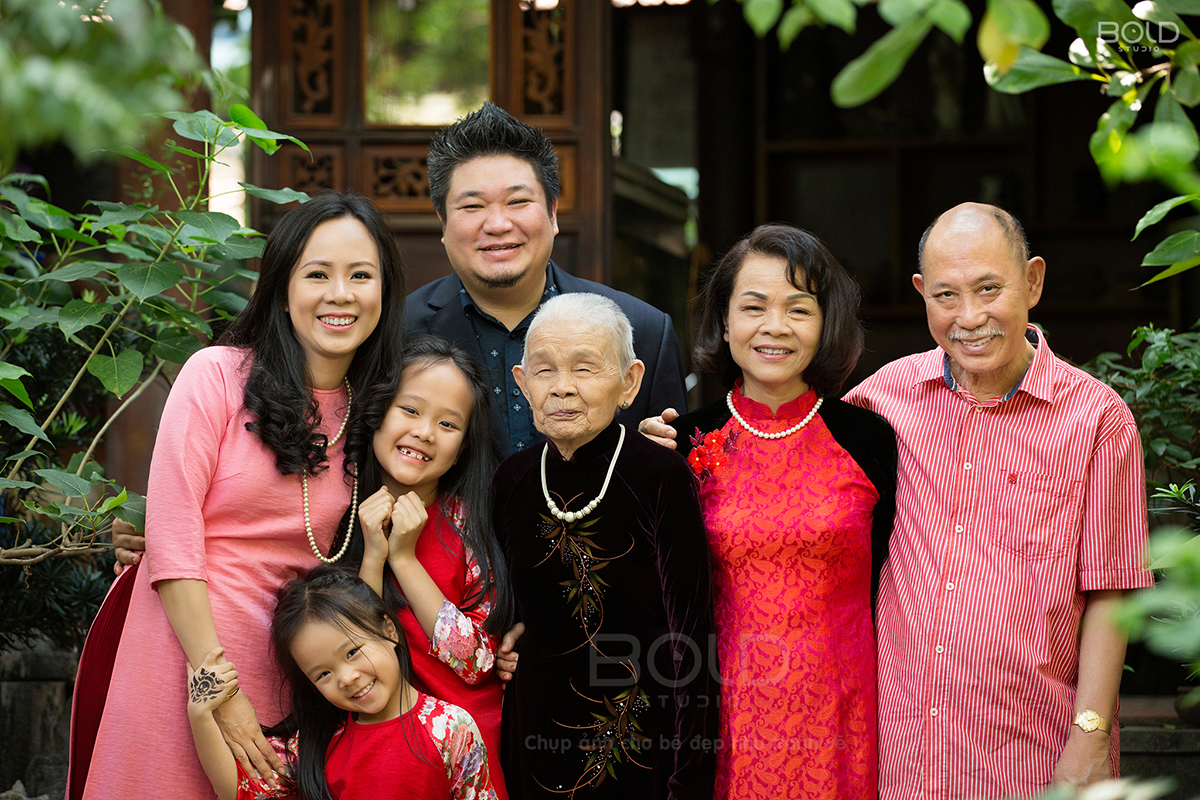 Cụ
Ông bà
Bố mẹ
Con
BÀI 1: CÁC THẾ HỆ TRONG GIA ĐÌNHTiết 2
Sau bài học, các em biết:
- Sự cần thiết của việc chia sẻ, quan tâm, chăm sóc, yêu thương nhau giữa các thế hệ trong một gia đình.
Hoạt động 3: Tìm hiểu sự chia sẻ, quan tâm, chăm sóc, yêu thương nhau giữa
      các thế hệ trong gia đình .
Làm việc cá nhân:  quan sát các hình 1,2 ,3 ,4 ( trang 8 – SGK )
- Nói về sự chia sẻ, quan tâm, chăm sóc, yêu thương nhau giữa các thế hệ trong gia đình bạn Hà và bạn An.
- Kể tên một số việc làm thể hiện sự chia sẻ, quan tâm, chăm sóc, yêu thương nhau giữa các thế hệ trong gia đình.
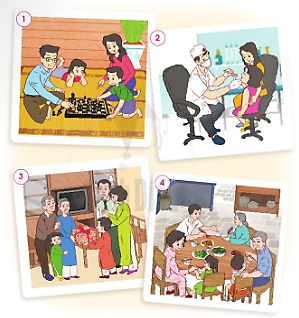 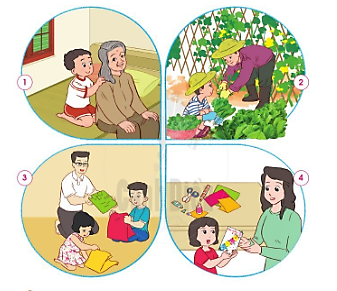 Gia đình bạn Hà
Gia đình bạn An
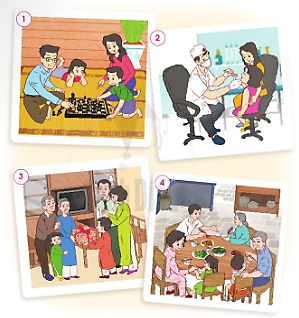 Tranh 1: Bố và anh trai Hà đang chơi cờ, mẹ và Hà đang xem và cổ vũ cho 2 bố con
Tranh 2: Mẹ đưa Hà đi khám răng
Tranh 3: Ngày lễ tết, bố mẹ đưa anh em Hà về chúc mừng ông bà.
Tranh 4: Bố mẹ và anh em Hà cùng quây quần ăn cơm với ông bà.
Gia đình bạn Hà
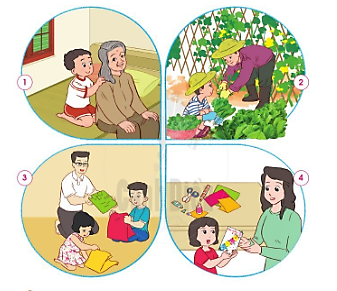 Tranh 1: An bóp vai cho bà
Tranh 2: An cùng bố chăm sóc vườn rau
Tranh 3: Bố dạy anh em An gấp quần áo.
Tranh 4: Mẹ mua đồ dùng học tập cho em của An.
Gia đình bạn An
Qua hành động, việc làm của gia đình bạn An và gia đình bạn Hà, em hãy nêu cảm nghĩ của em về những hành động, việc làm đó.
-  Hãy kể một số việc làm thể hiện sự quan tâm, chia sẻ, chăm sóc, yêu thương nhau giữa các thành viên trong gia đình em.
- Sự chia sẻ, quan tâm, chăm sóc, yêu thương nhau trong gia đình đem lại điều gì?
-> Sự chia sẻ, quan tâm, chăm sóc, yêu thương nhau đem lại niềm vui, niềm hạnh phúc, sự gắn kết giữa các thế hệ trong gia đình.
Mỗi gia đình có một hoặc nhiều thế hệ cùng chung sống.
Những người trong gia đình cần chia sẻ, quan tâm, chăm sóc, yêu thương nhau.
Hãy đọc những câu ca dao, tục ngữ, bài thơ, bài hát nói về tình cảm gia đình.
Củng cố, dặn dò:
Nhận xét tiết học
Tuyên dương học sinh
Tìm hiểu về công việc, nghề nghiệp của các thành viên trong gia đình.